Муниципальное бюджетное дошкольное образовательное учреждение д/с «Солнышко» г.Суража, Брянской области
Тема выступления
«Организация работы ДОО  как  один из секретов успешного   самоопределения ребенка в будущем» 
в рамках областного семинара 
«Роль  профориентации детей дошкольного возврата как один из секретов их успешного личностного самоопределения в будущим». Мини – чемпионат Baby Skills.
Заведущий МБДОУ д/с «Солнышко»
Елена Леонидовна Дашкова






16.11.2023г.
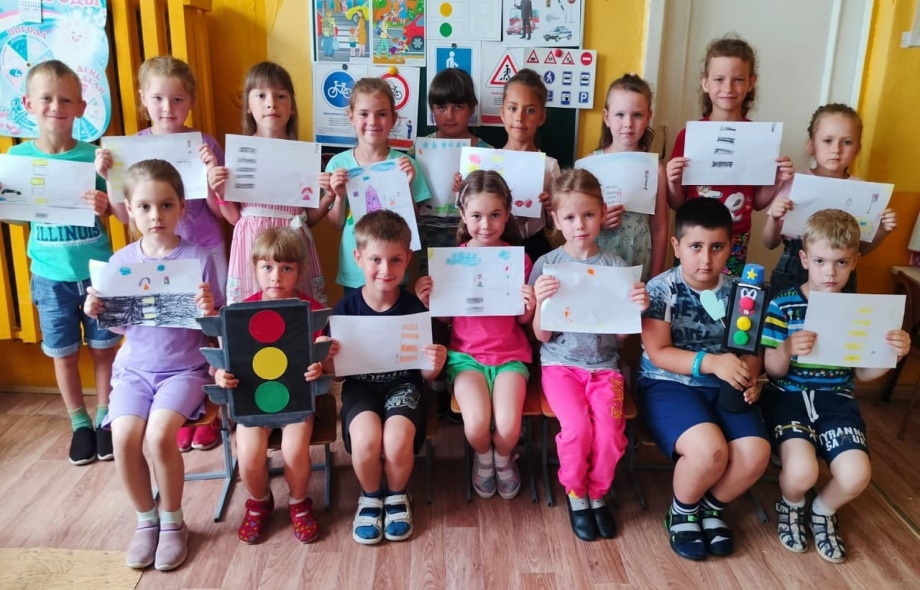 Дошкольный возраст – это начальный этап профосоциализации и может рассматриваться как  этап ранней профориентации
ФГОС и ФОП дошкольного образования
Задачи образовательного процесса по формированию ключевых компетенций решаются интегрированного, в ходе освоения всех образовательных областей наряду с задачами, отражающими специфику каждой образовательной области
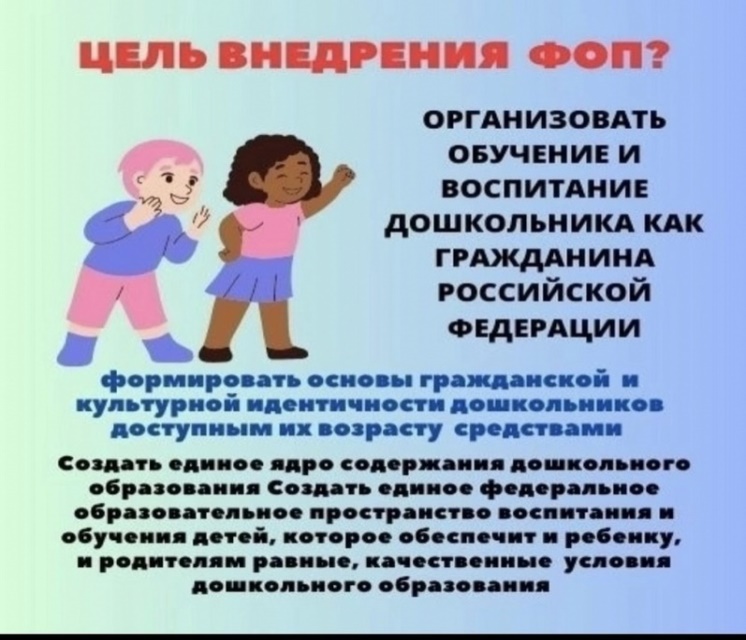 Профессиональная ориентация дошкольников
РАННЯЯ ПРОФОРИЕНТАЦИЯ ПРЕДПОЛАГАЕТ
ЭКСКУРСИИ
ВЕРТУАЛЬНАЯ ЭКСКУРСИЯ – это организаванная форма образовательной деятельности, отличающихся от реальной экскурсии ветруальным отображением реально существующих объектов
Цель:
Вовлечь детей и семьи воспитанников и ОП через информационно – коммуникативные ресурсы;
Продолжать знакомить с разными профессиями не покидая группы, но при этом путешествовать по организациям, где работают родители наших детей
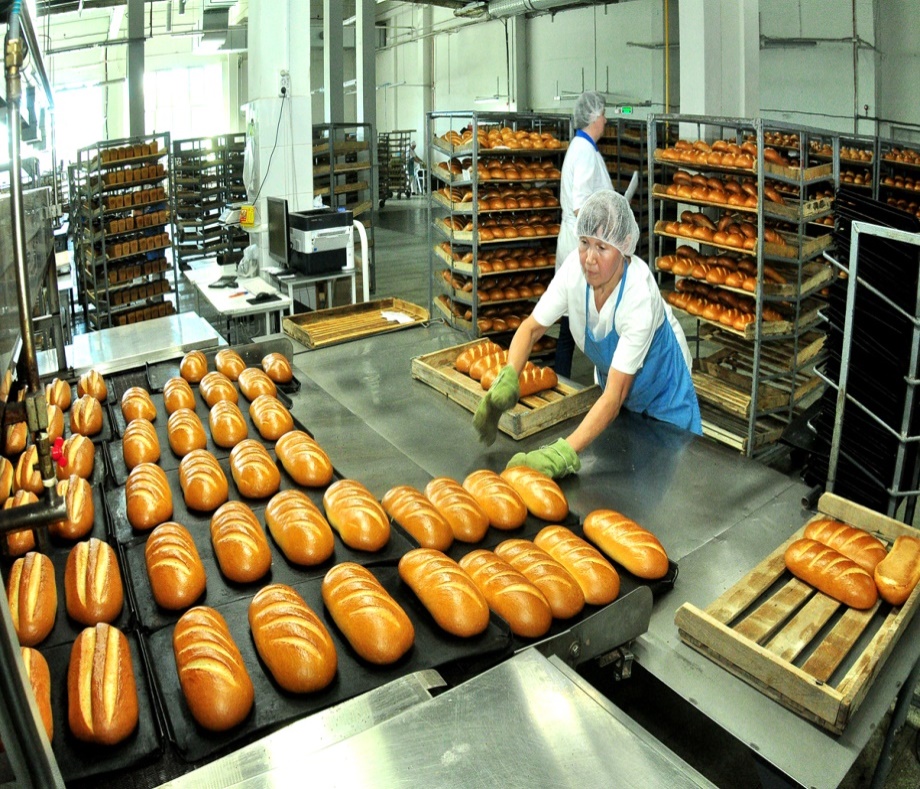 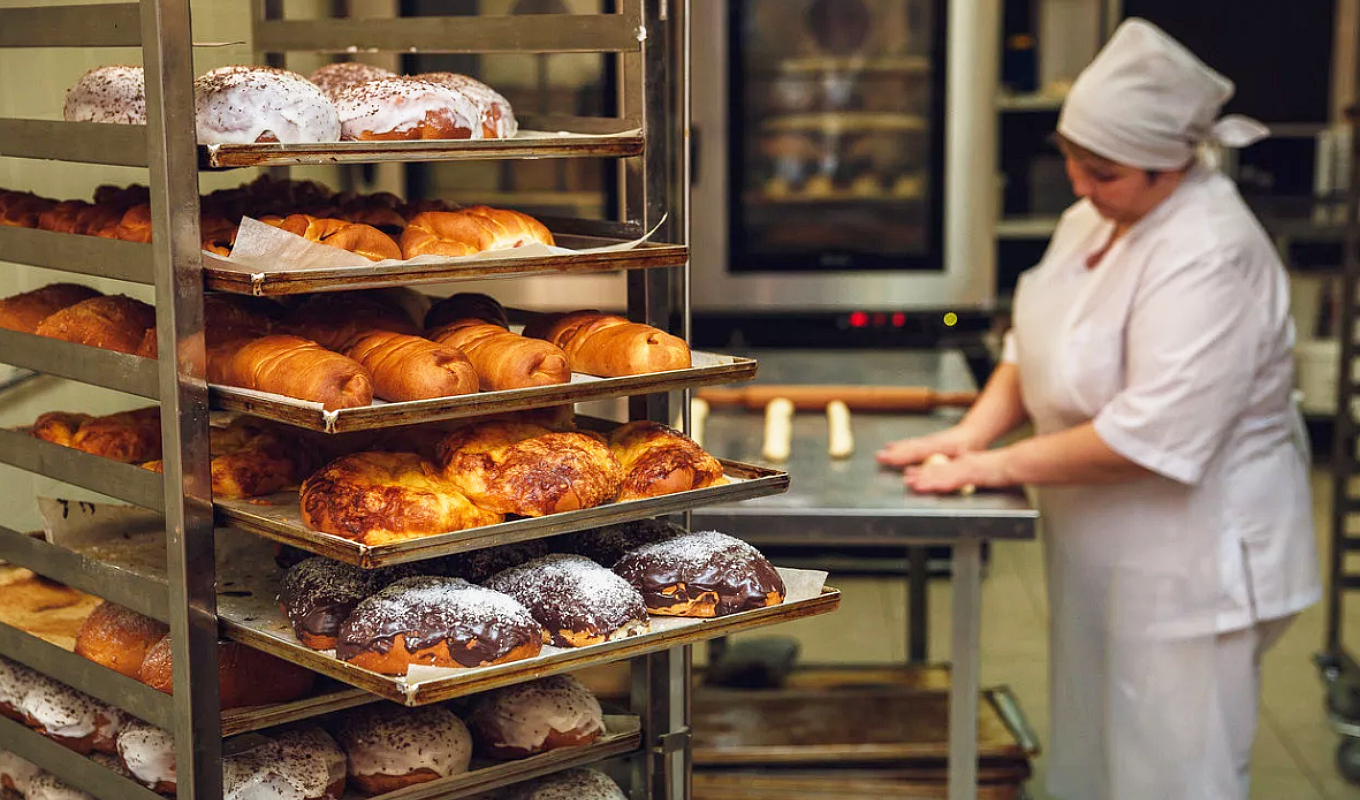 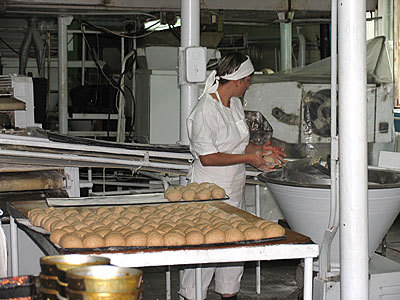 СЮЖЕТНО – РОЛЕВАЯ ИГРА 
«Пекарня»
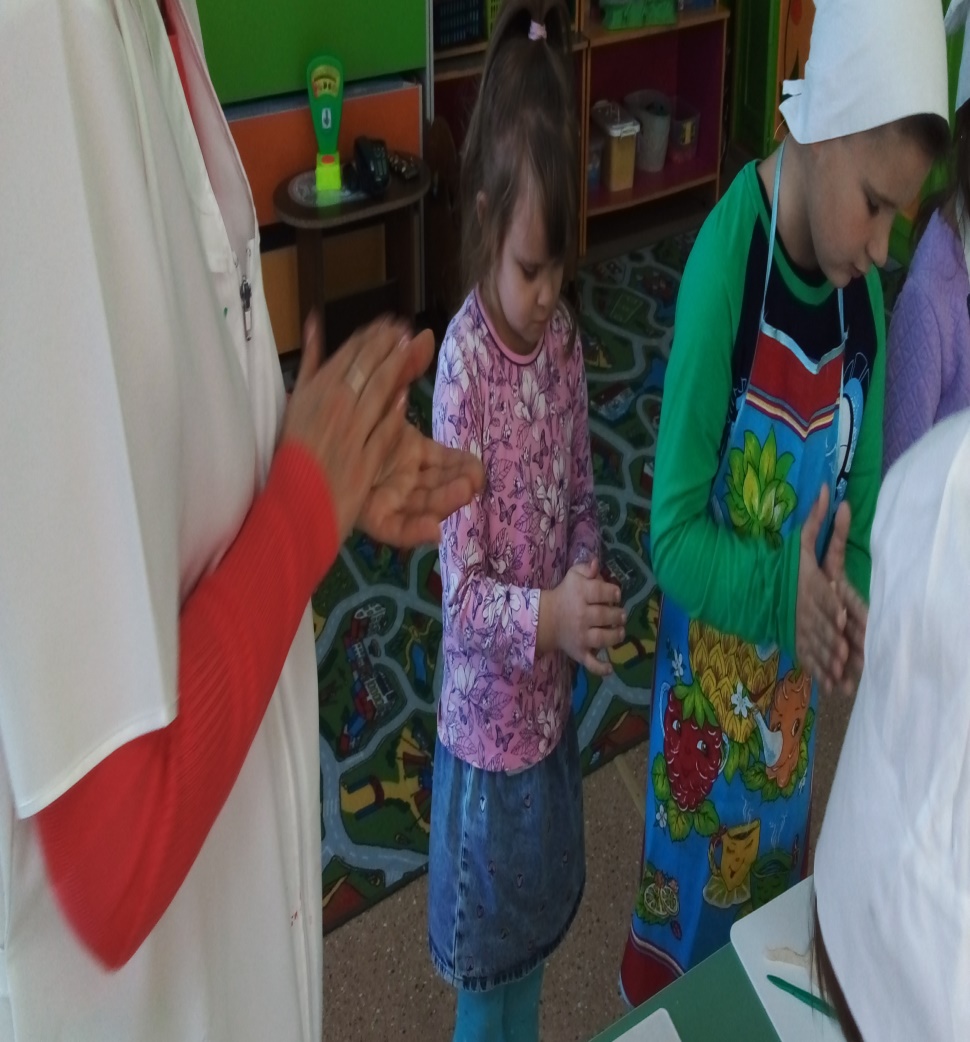 ОАО «Пролетарий»
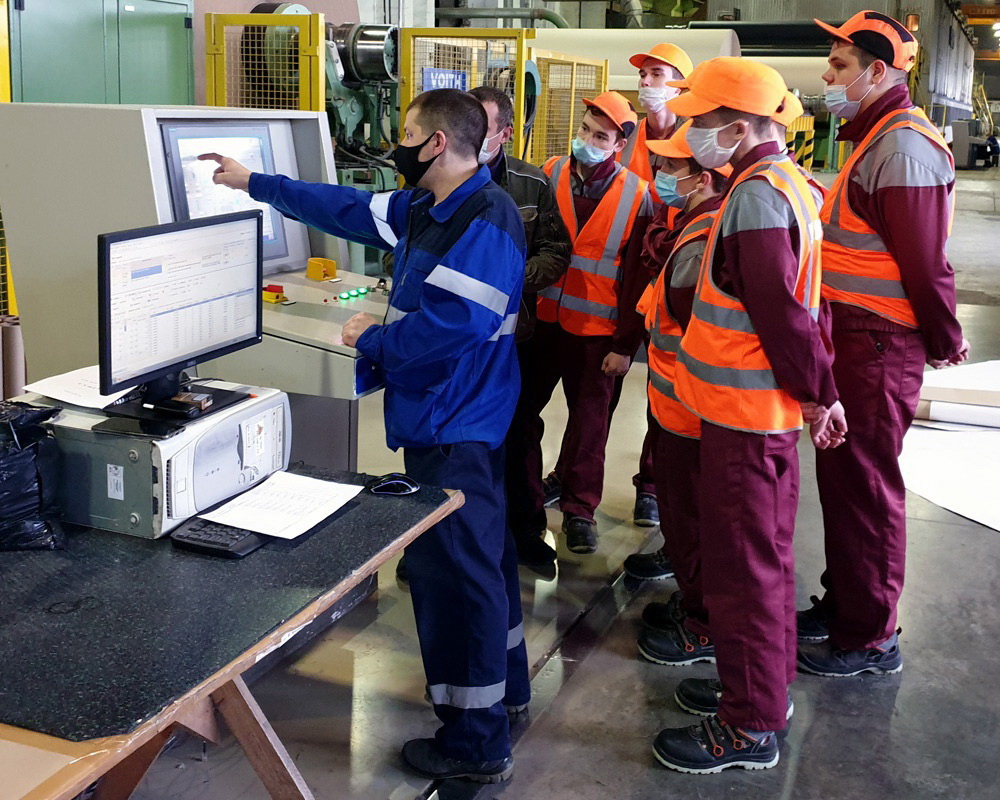 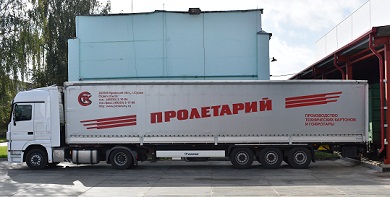 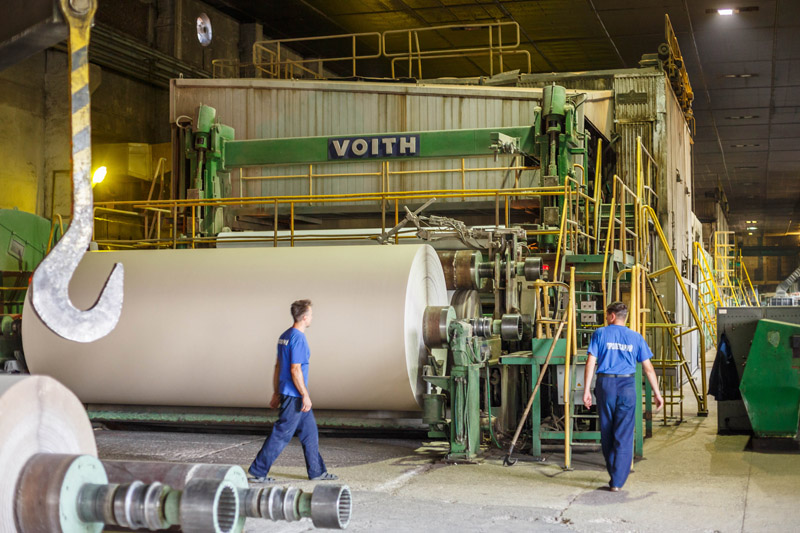 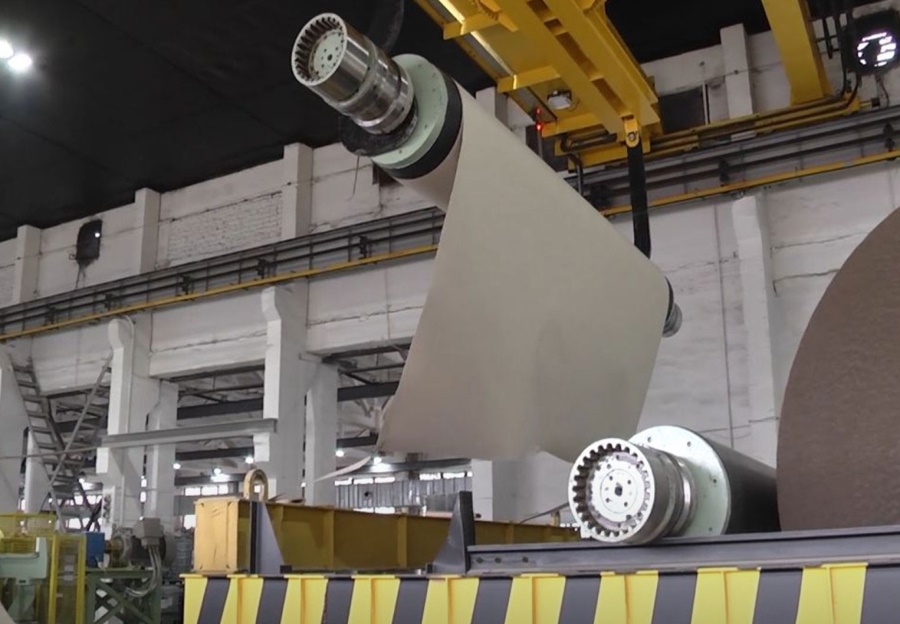 ПРОМЫШЛЕННЫЙ ТУРИЗМ,
МИНИ - ПРОЕКТЫ
«МЫ – СПАСАТЕЛИ!
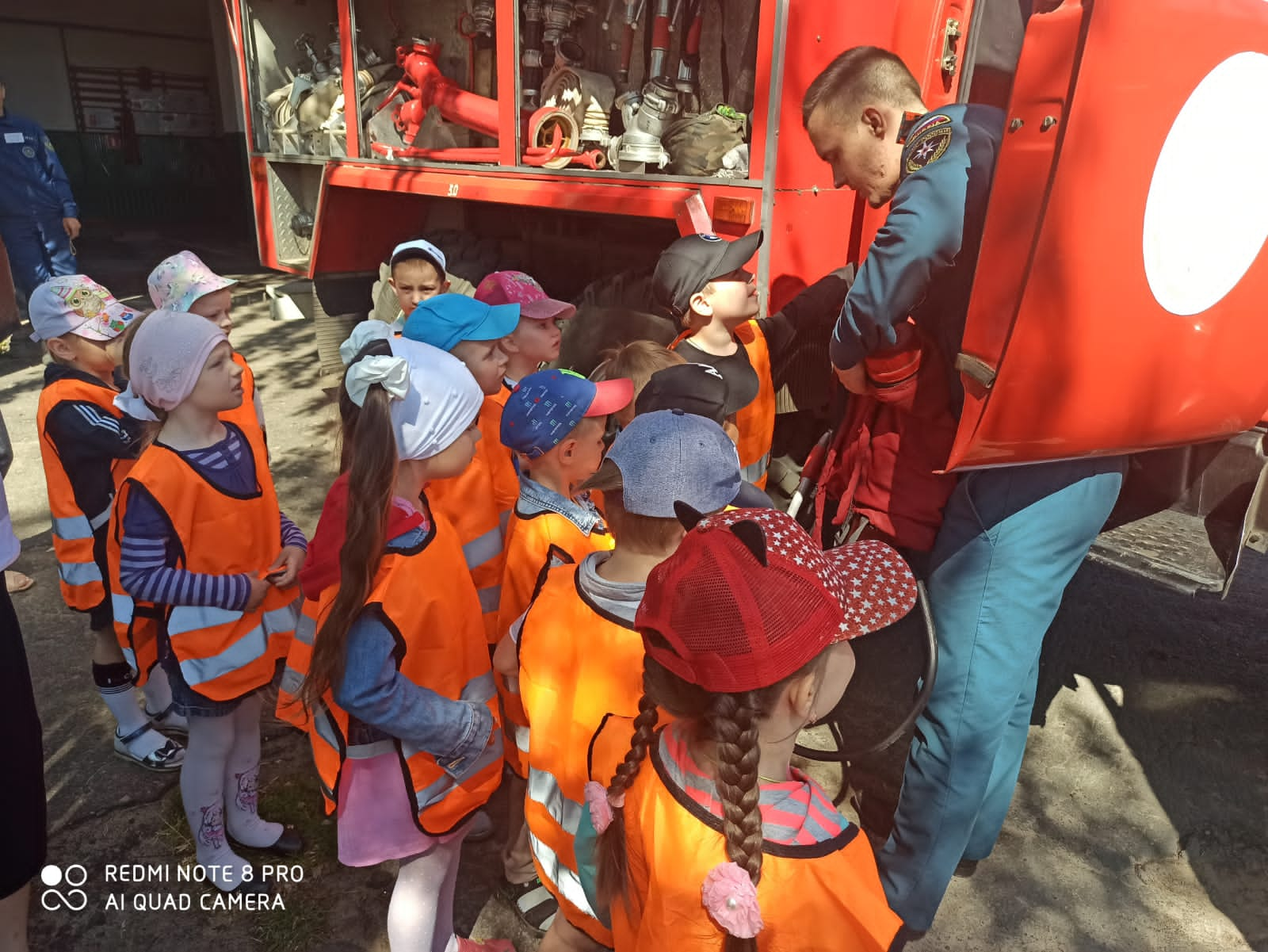 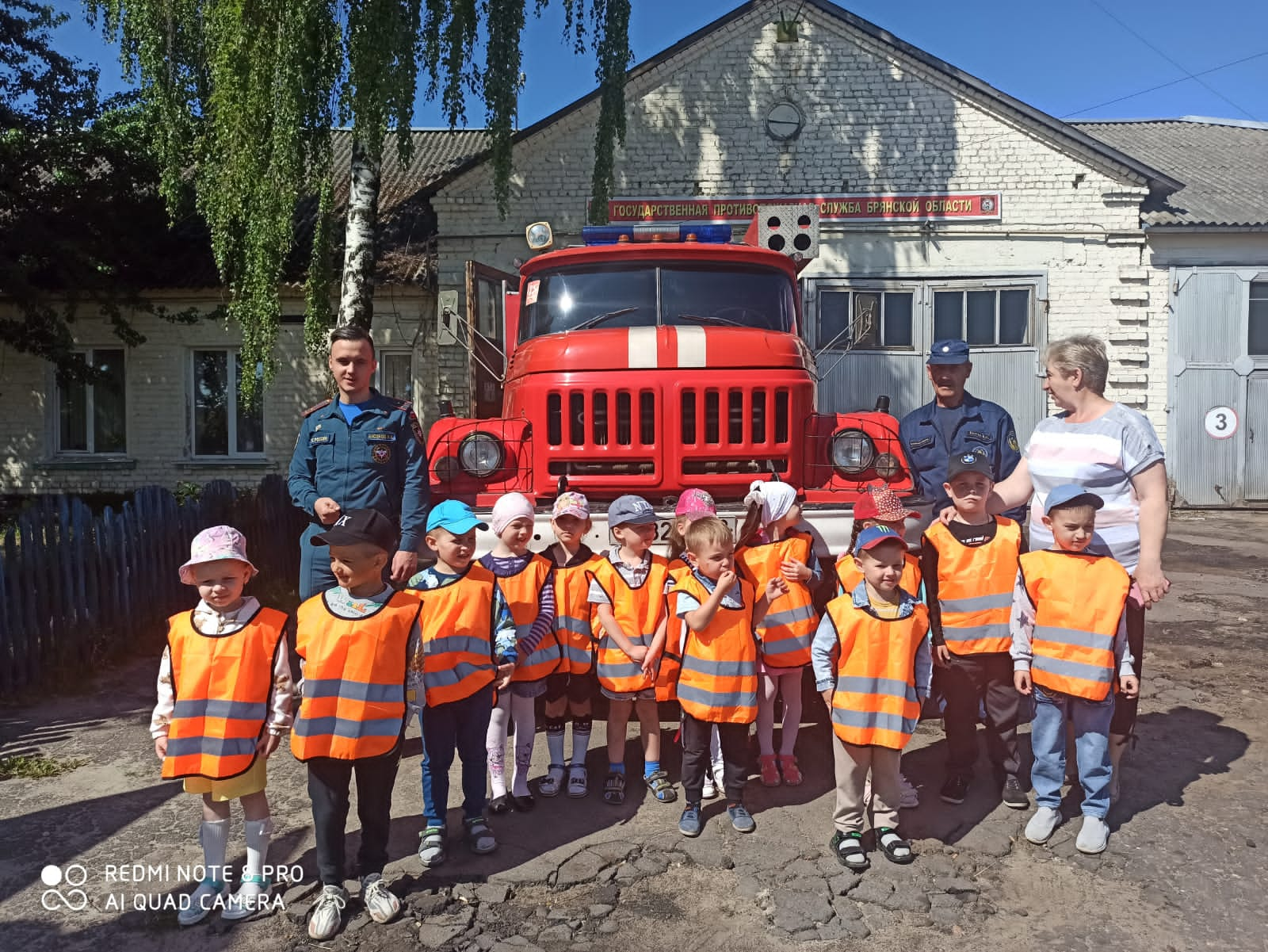 МИНИ – ПРОЕКТ
 «АТЕЛЬЕ ПО РЕМОНТУ И ПОШИВУ ОДЕЖДЫ»
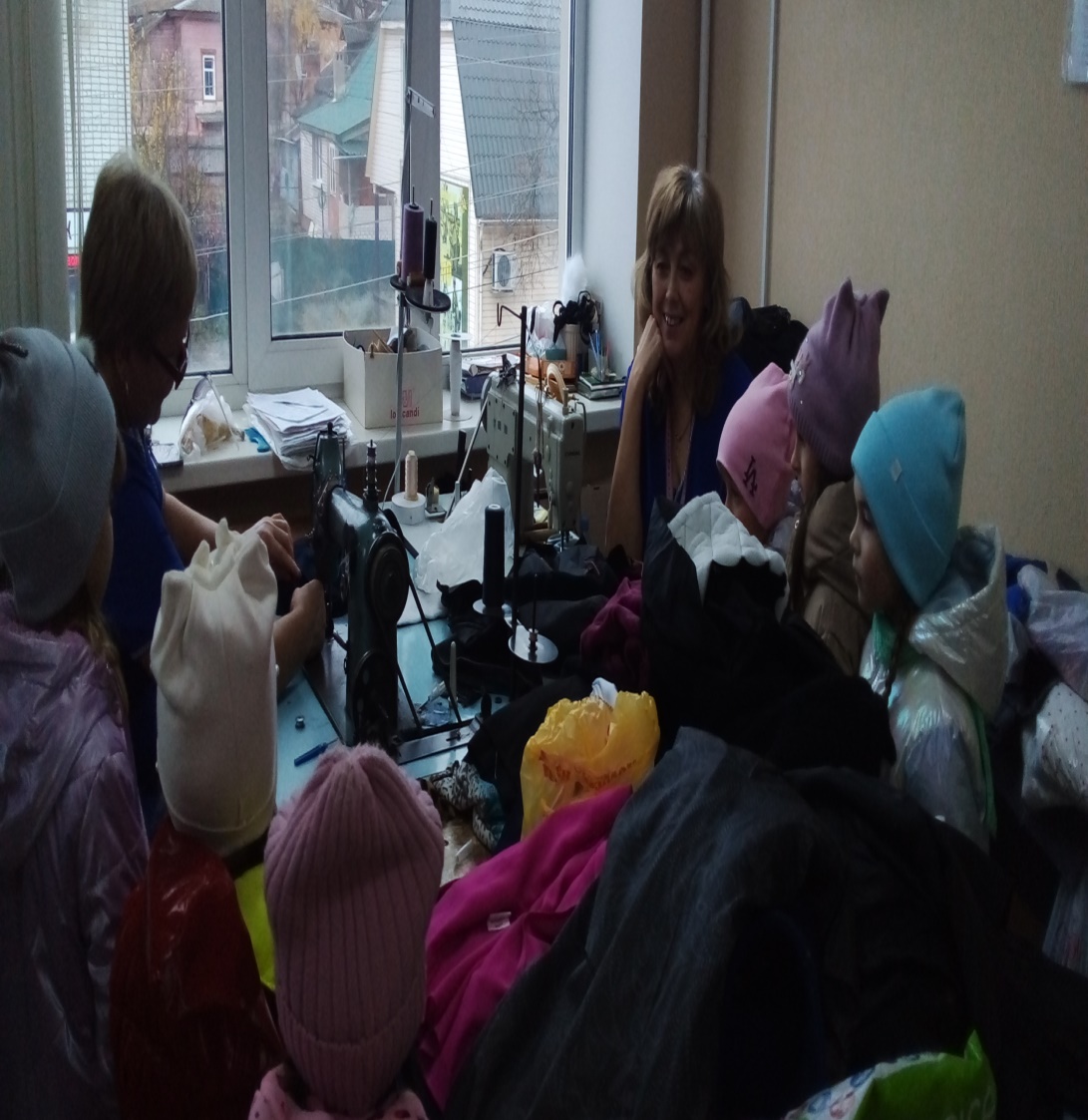 МАГАЗИН «ПЯТЕРОЧКА»
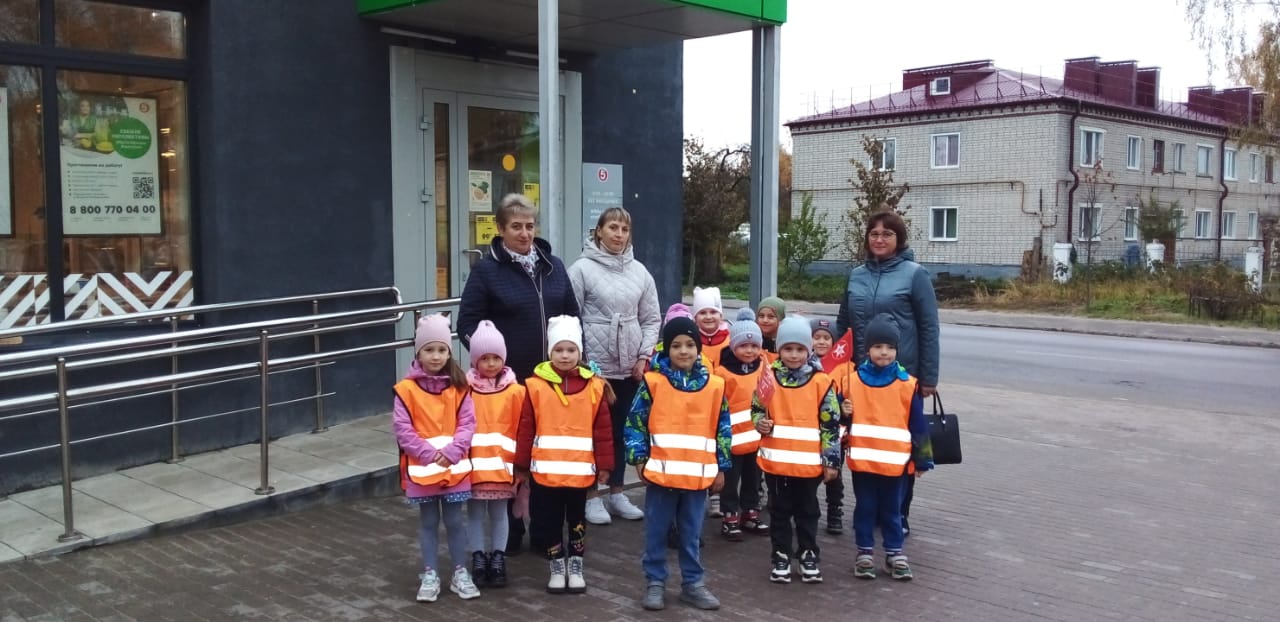 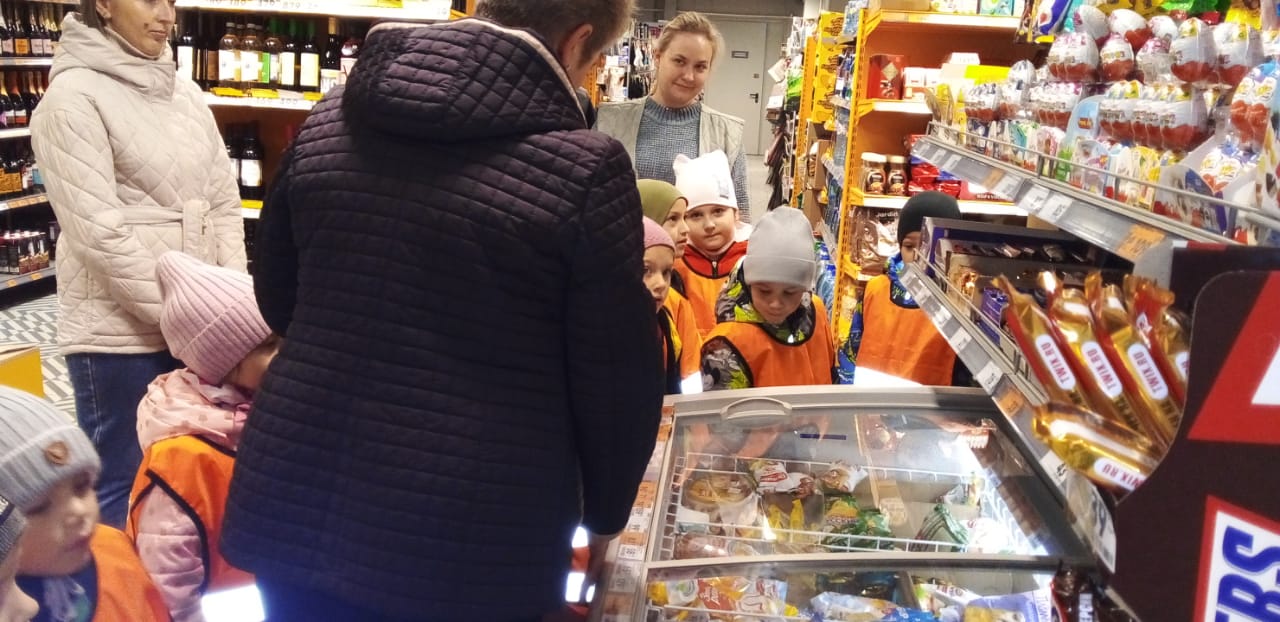 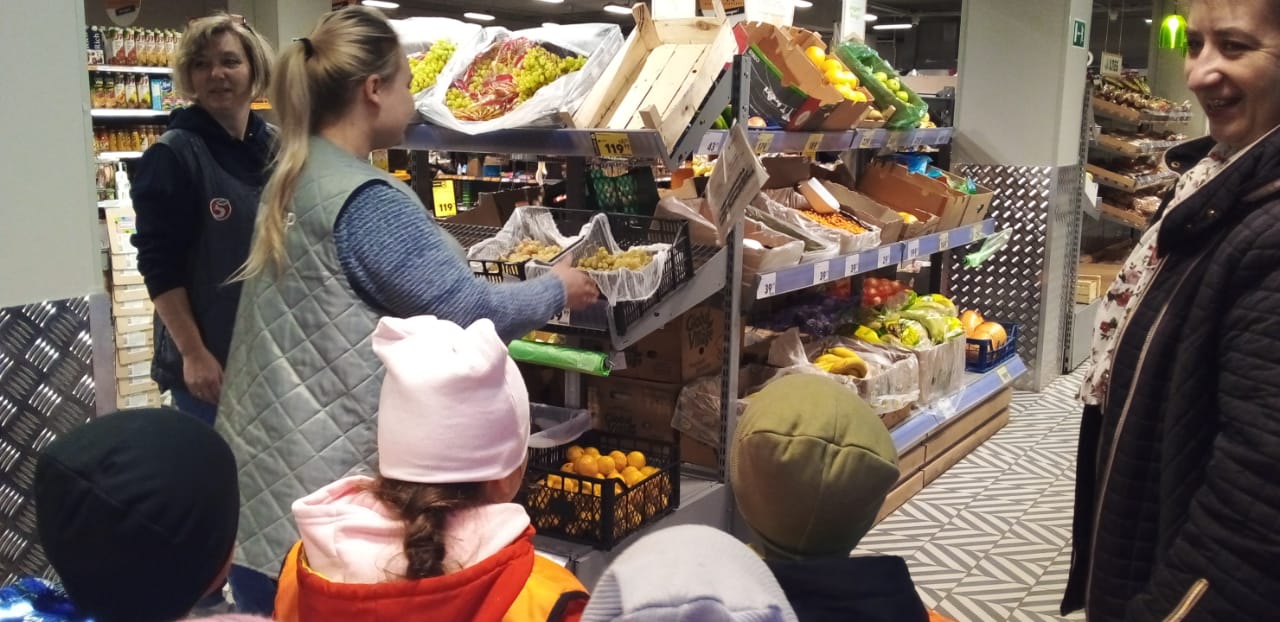 «В АПТЕКУ ЗА ЗДОРОВЬЕМ»
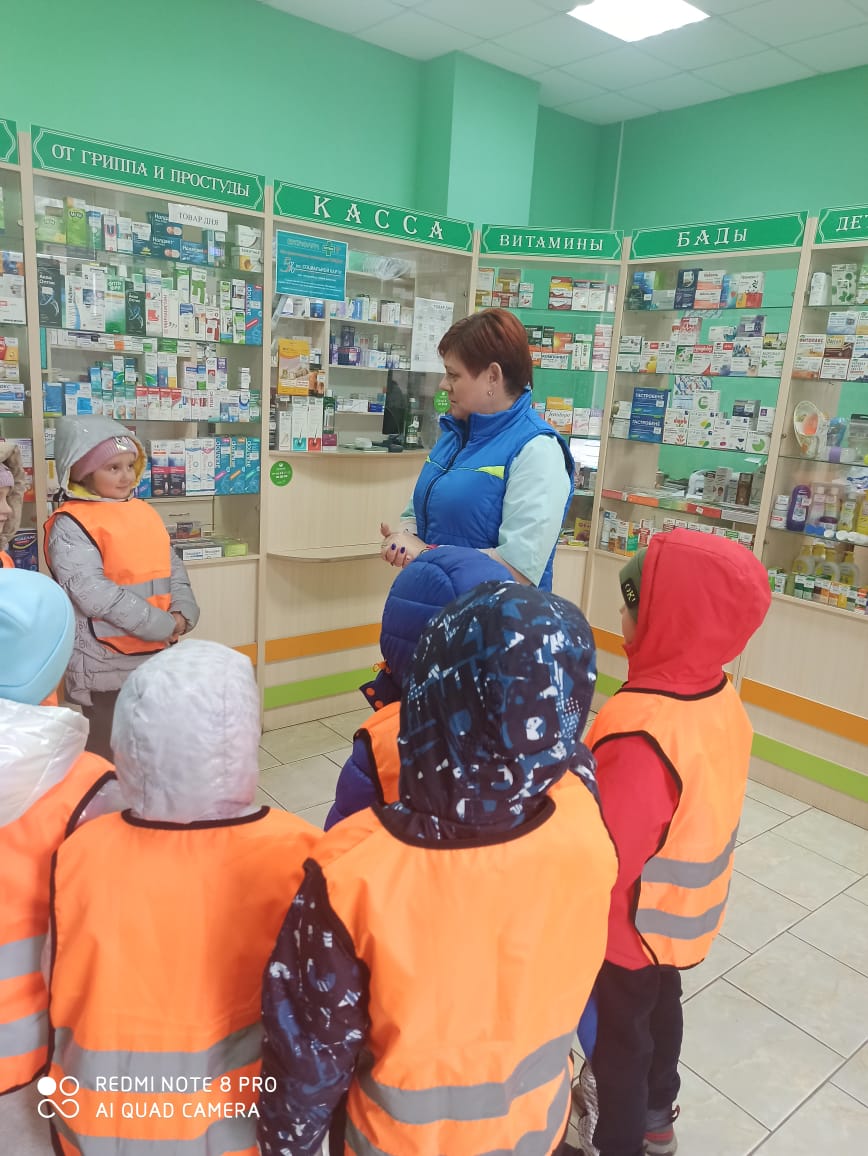 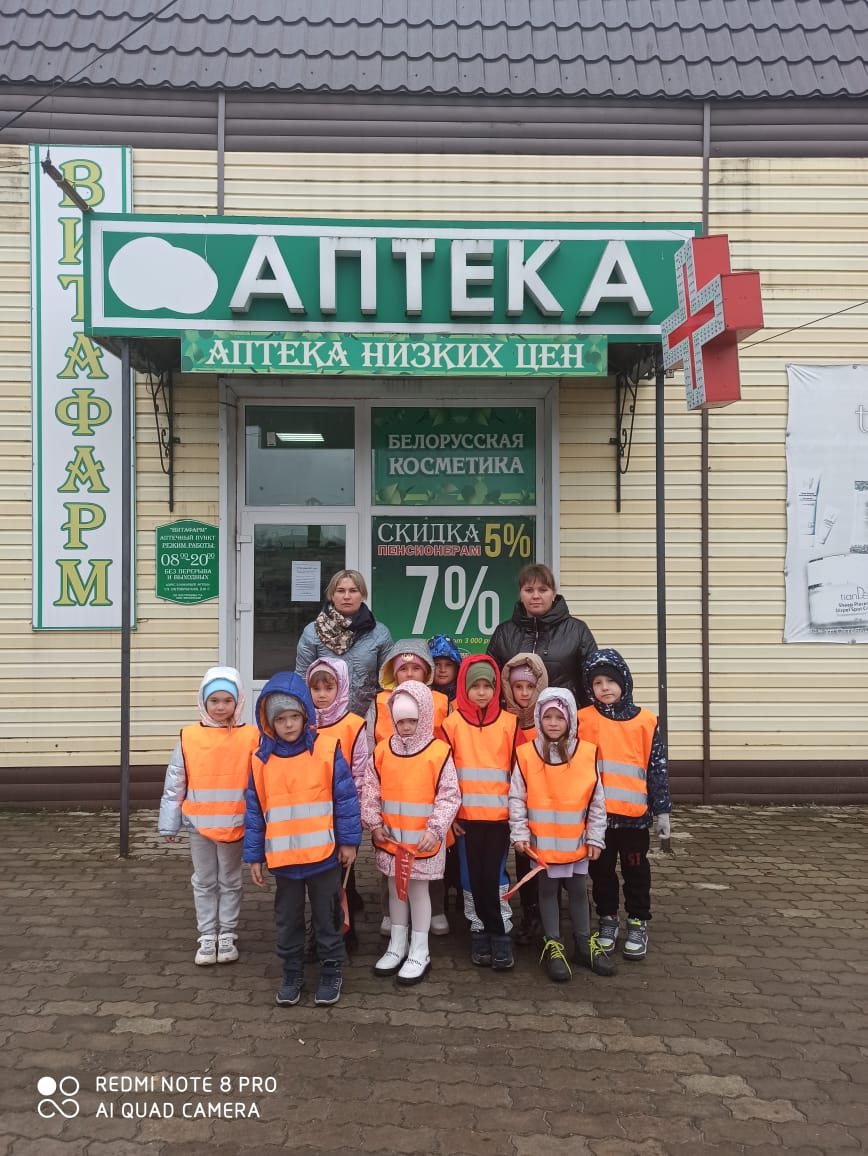 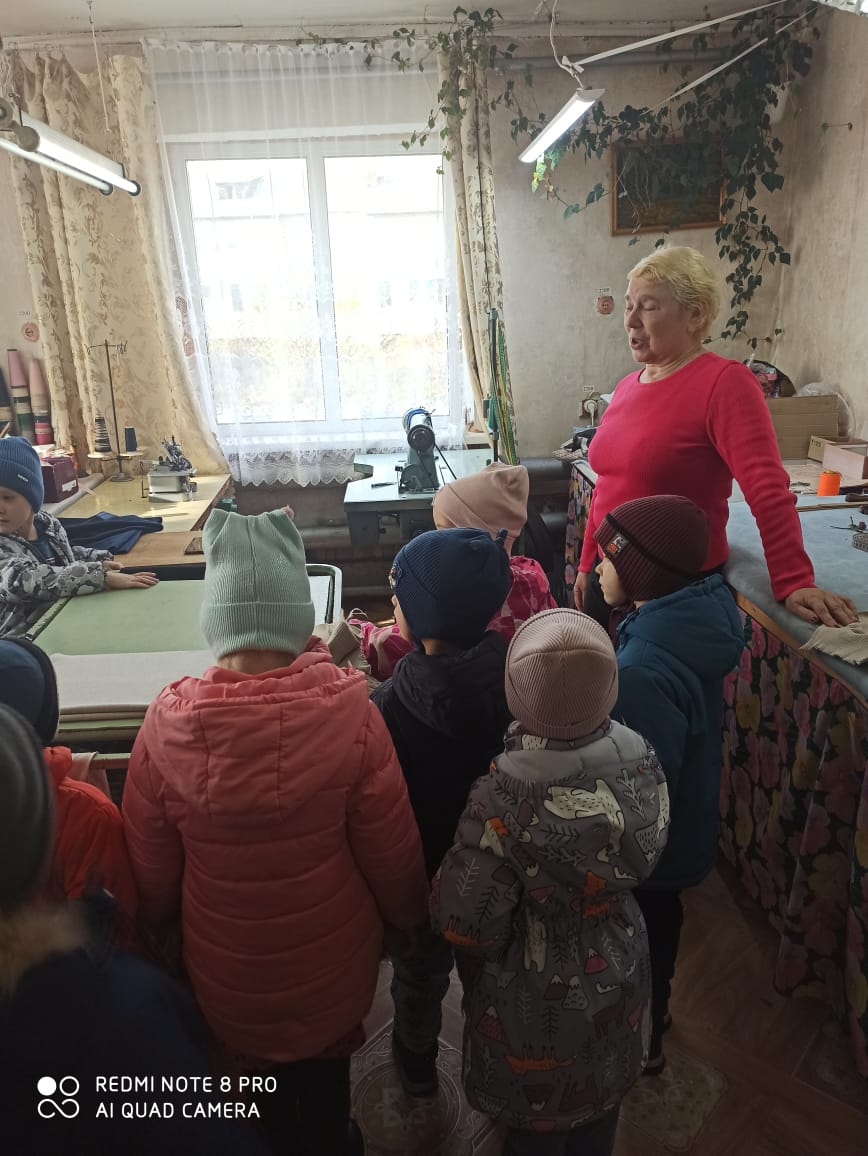 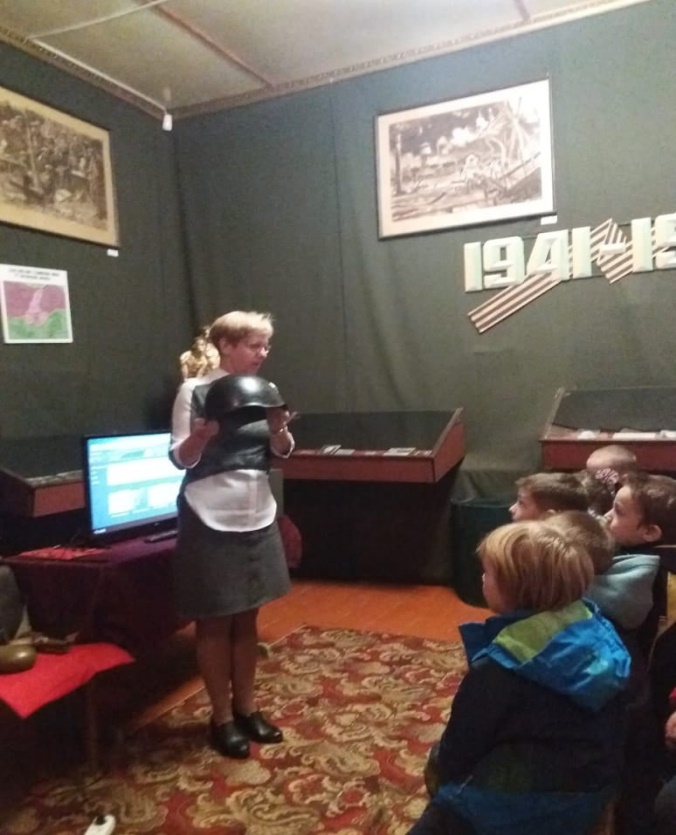 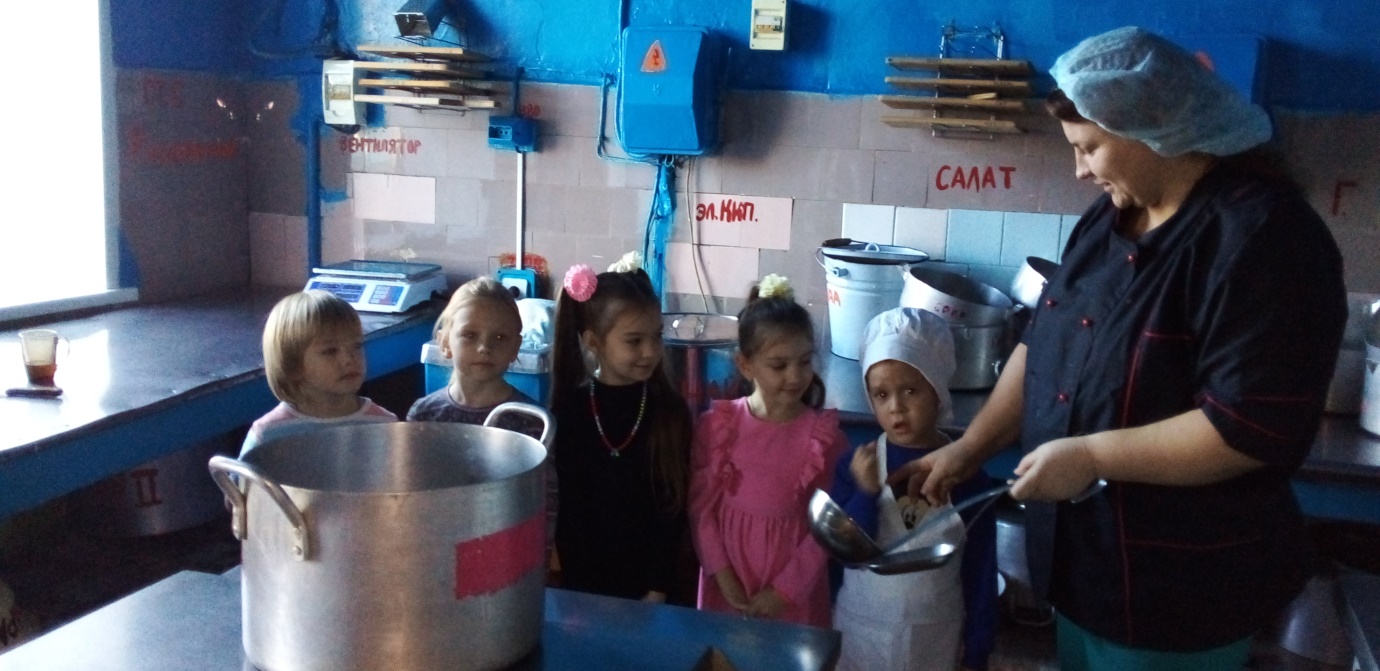 СОВРЕМЕННЫЕ СЮЖЕТНО – РОЛЕВЫЕ ИГРЫ
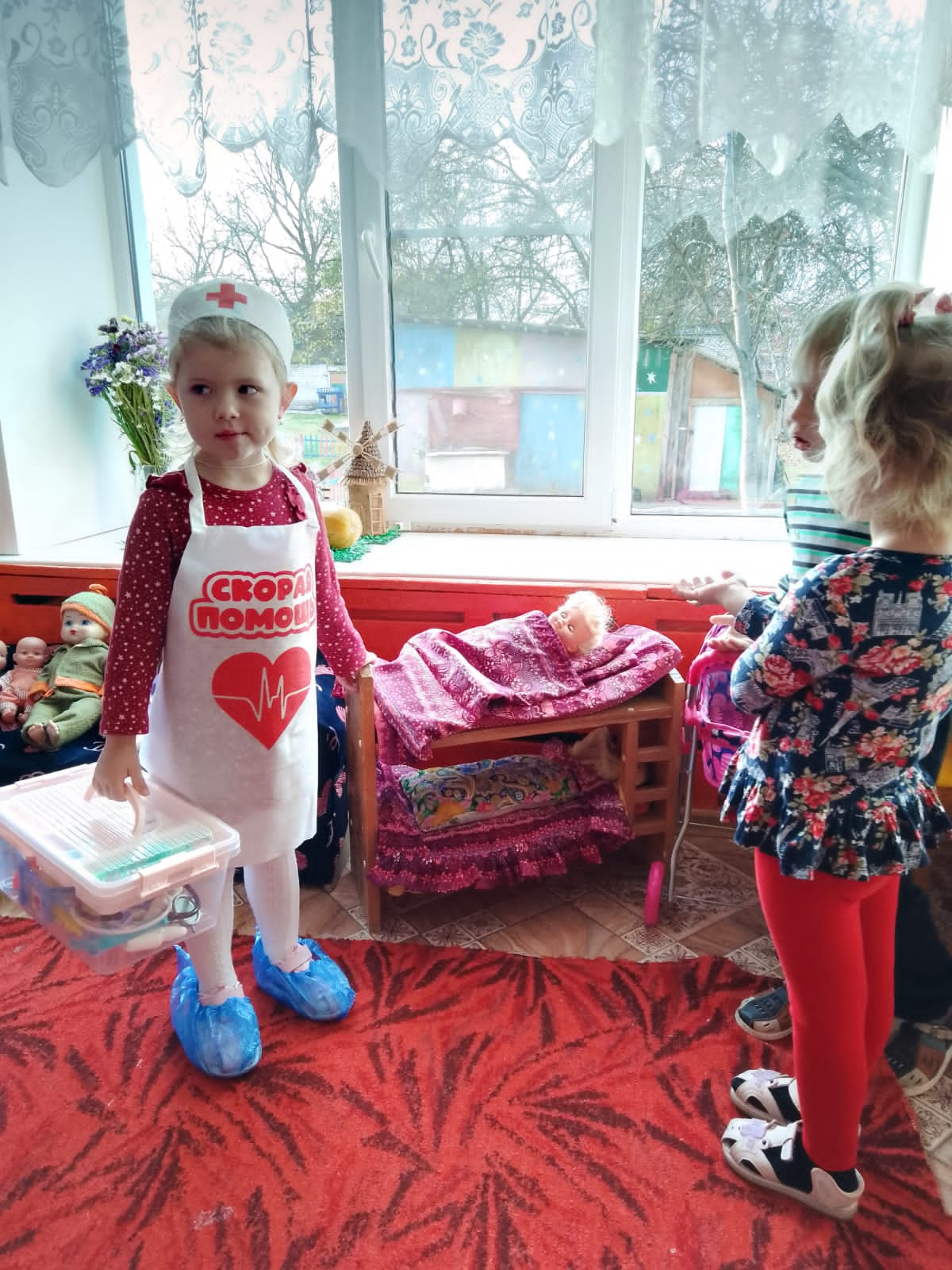 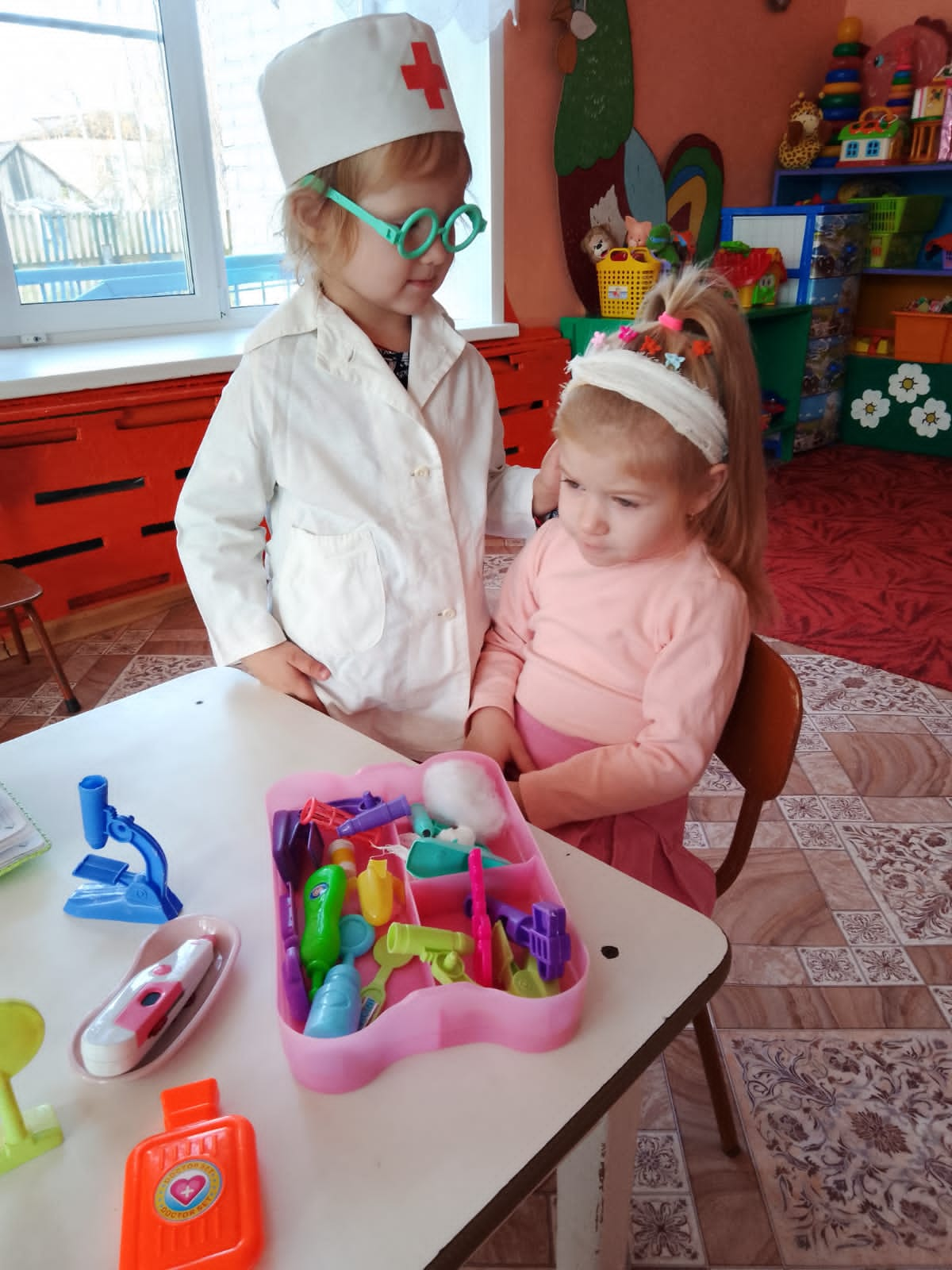 ПРОЕКТ «Профессии наших родителей»
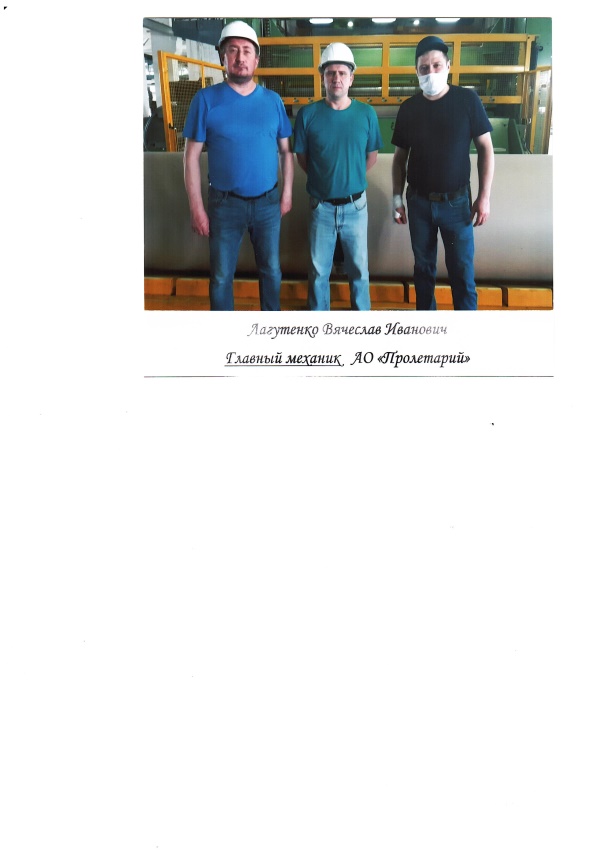 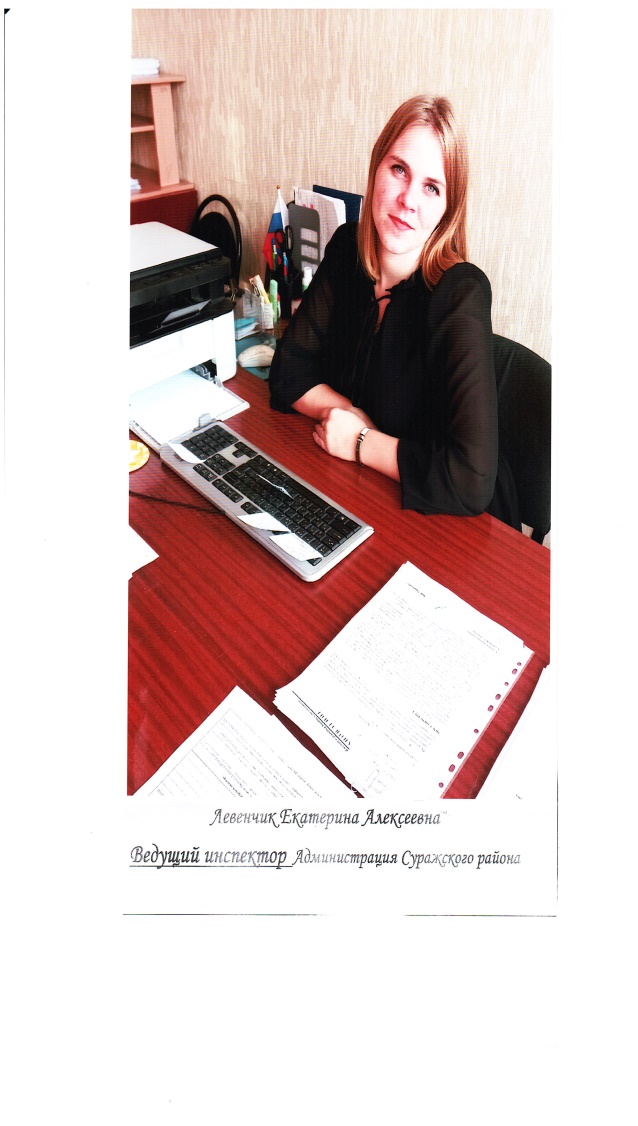 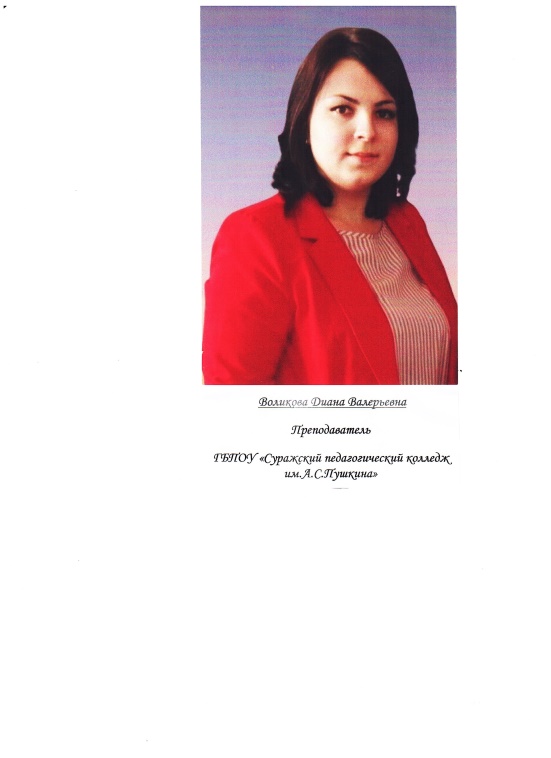